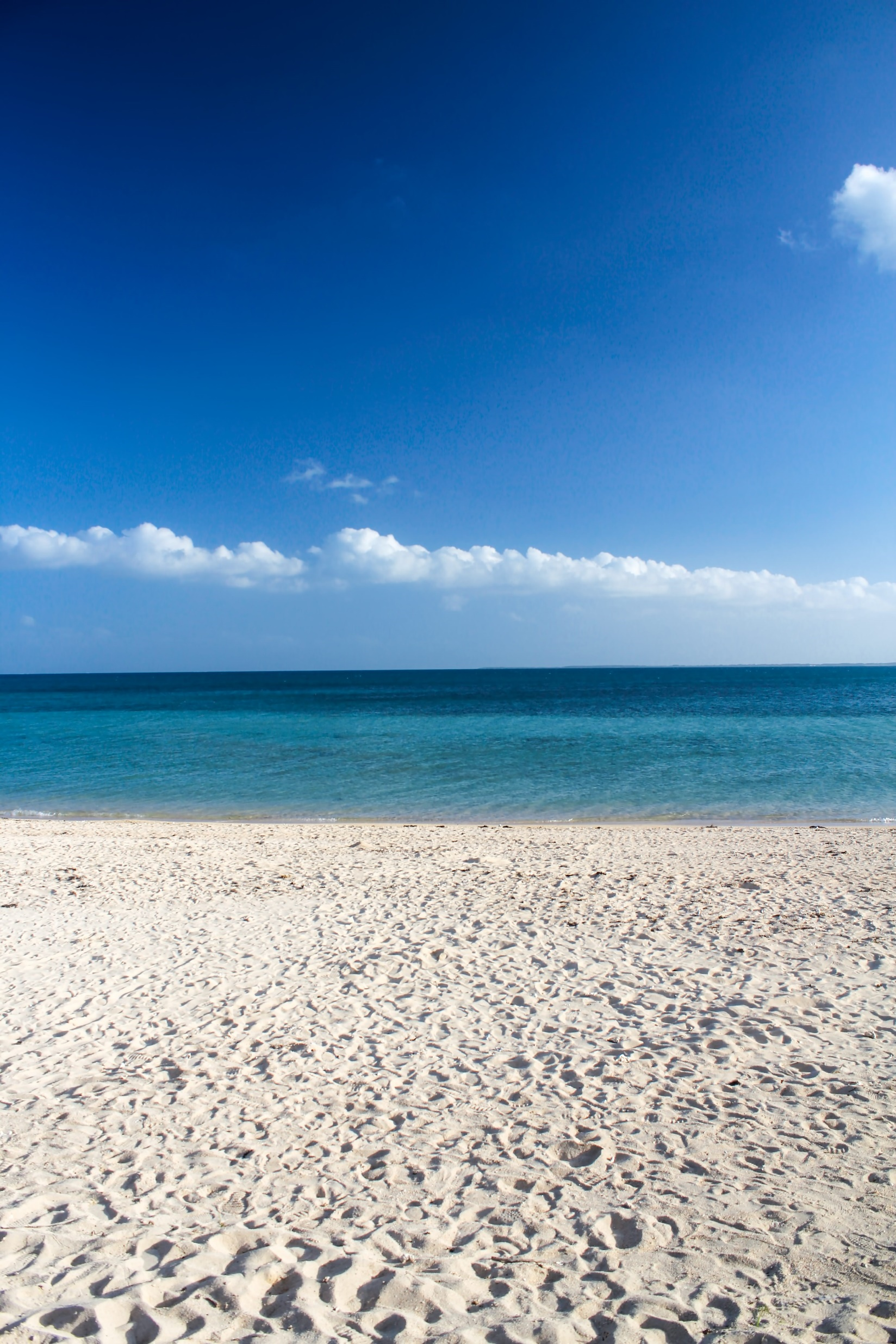 全６回 シリーズセミナー
精神科症状の見方 第①回
知識に裏付けされた、適切な対応を検討する
第一部　講演
精神科総論 ～見立てのための基礎知識～
　　　　　　　　　　　　　　看護責任者　川島 邦朗
第二部　質問・討論会
担当：小林慎吾（精神保健指定医）、
      川島邦朗、林開（精神保健福祉部(PSW) 係長）、
  　　天野俊昭（地域相談窓口担当）、小林あゆみ（PSW副主任 復職支援担当）等
介護・保健業務を行っている際に出て来る、精神症状に対する疑問やとっつきづらさについて､30年以上の臨床経験を持つ看護師が解説、参加者からの疑問・質問に､現場を担当している多職種がお答えしていく 「シリーズセミナー」 を行います。 ご対応に困っているケースや、日頃
抱えている疑問を精神科医を交え､一緒に検討していきます。前半・後半のみのご参加も歓迎
致します。皆様のご参加をお待ちしております。
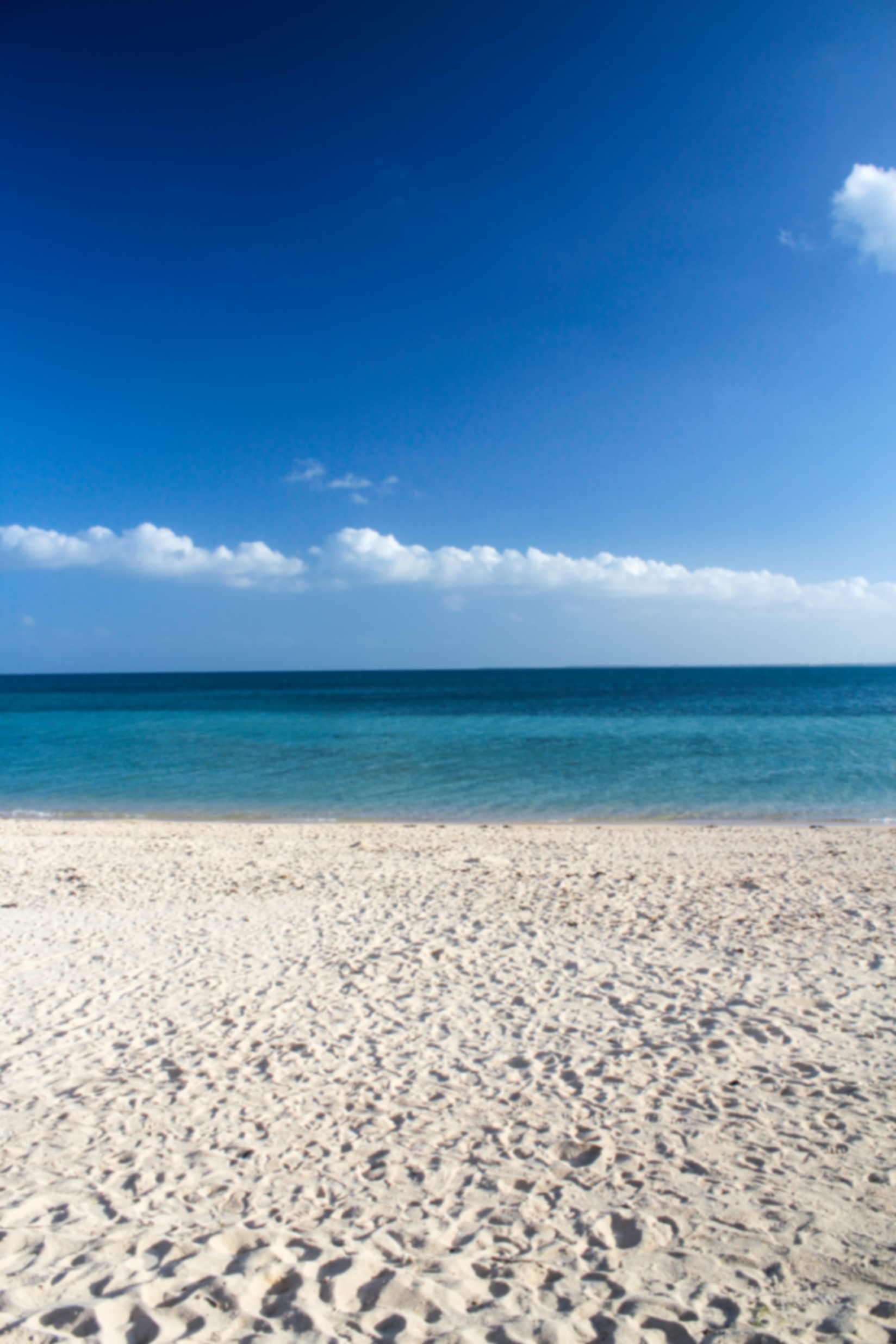 第2回 8月21日(水)
  幻覚･妄想･自我障害
 第3回 9月18日(水)
  抑うつ･躁状態
 第4回 10月16日(水)
  周辺症状と精神科
 第5回 11月6日(水)
  飲酒問題
 第6回 12月4日(水)
  切迫感･焦燥感･攻撃
令和元年7月31日(水)
　　　    13:30～15:30
    飯田橋榎本クリニック
             　　　  　　　　　     (千代田区飯田橋4-6-5)
TEL 03-5276-0601（担当：天野）
　　    定員　先着２０名
飯田橋榎本クリニック　全６回シリーズセミナー
精神科症状の見方
～知識に裏付けされた、適切な対応を検討する～
第１回　精神科総論 ～見立てのための基礎知識～
2019年7月31日(水) 13:30~15:30
定　　　員：20名（先着順）
参　加　費：無料
参加対象者：この問題に関心のある関係者の方々
【ご回答用】
恐れ入りますが、7月30日(火)までにFAX若しくはメールにてご回答願います。
※メールにて参加の可否のご返信、次回以降のセミナーのお知らせ等をお送り致します。
メールアドレスのご記入にご協力をお願い致します。

FAX:０３−５２７６−０６００
担当：天野（03-5276-0601）

　　　　　　　　　　　  MAIL：info＠iidabashi　
-enomoto-clinic.jp
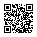 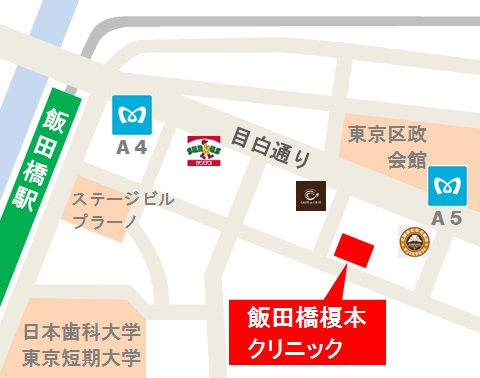 https://goo.gl/R6drbq
千代田区飯田橋4-6-5
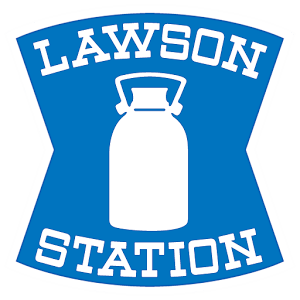 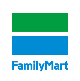 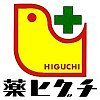 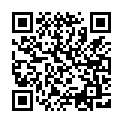